ТЕМА 1
Сутність зовнішньоекономічної діяльності (ЗЕД)
Поняття зовнішньоекономічної діяльності
Поняття зовнішньоекономічної діяльності
Зовнішньоекономічною діяльністю є господарська діяльність за участю вітчизняних та іноземних суб'єктів господарювання, складовою якої є перетин митного кордону України майном та/або робочою силою, і яка здійснюється в спеціальному правовому режимі. Іншими словами ЗЕД являє собою процес реалізації зовнішньоекономічних зв'язків, що включають торгівлю, спільне підприємництво, надання послуг, співробітництво.
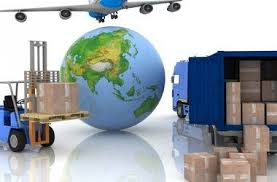 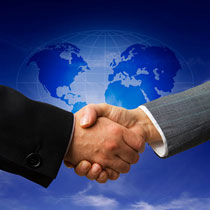 Зовнішньоекономічні зв'язки (ЗЕЗ) - це міжнародні торгово-економічні зв'язки, представлені сукупністю різних форм, засобів, методів зовнішньоторговельних, науково технічних, виробничих, валютно-фінансових, кредитних відносин між країнами
Зовнішньоекономічні зв’язки
Зовнішньоекономічні зв’язки
Більшість країн світу, маючи обмежену ресурсну базу й вузький внутрішній ринок не в змозі виробляти з достатньою ефективністю товари, які необхідні для внутрішніх потреб. Для таких країн зовнішньоекономічні зв'язки є способом одержання необхідних товарів. Країни спеціалізуються на виробництві такої продукції, що значно дешевше від закордонних аналогів, що в остаточному  підсумку приносить прибуток кожній країні учасниці, задовольняє потреби
споживачів у продукції кращої якості.
По напрямку товарного потоку
По структурній організації
Експорт 
Імпорт 
Транзит
Зовнішньоторговельні
Фінансові
Виробничі
Інвестиційні
Нерівномірність економічного розвитку різних країн світу
Нерівномірність розміщення фінансових ресурсів
Специфіка географічного положення, природних і кліматичних умов
Відмінність у сировинних ресурсах
Фактори, що стимулюють розвиток ЗЕЗ
Характер політичних відносин
Відмінність у людських ресурсах
Види зовнішньоекономічної діяльності
Види ЗЕД
експорт та імпорт товарів, капіталів та робочоїсили
наданнясуб'єктамизовнішньоекономічноїдіяльності України послуг іноземним суб'єктамгосподарської діяльності;
міжнародні фінансові операції та операції з ціннимипаперами;
наукова, науково-технічна, науково-виробнича,виробнича, навчальна та інша кооперація зіноземними суб'єктами господарської діяльності;навчання та підготовка спеціалістів на комерційнійоснові;
кредитні та розрахункові операції між суб'єктамиЗЕД та іноземними суб'єктами господарськоїдіяльності;
Види ЗЕД
спільна підприємницька діяльність між суб'єктамиЗЕД та іноземними суб'єктами господарськоїдіяльності;
створення суб'єктами ЗЕД банківських, кредитнихта страхових установ за межами України тастворення іноземними суб'єктами господарськоїдіяльності зазначених установ на території України;
товарообмінні (бартерні) операції та інша діяльність,побудована на формах зустрічної торгівлі міжсуб'єктамиЗЕДтаіноземнимисуб'єктамигосподарської діяльності;
орендні, в тому числі лізингові, операції між суб'єктамиЗЕД та іноземними суб'єктами господарської діяльності;
роботи на контрактній основі фізичних осіб України з іноземними суб'єктами господарської діяльності як на території України, так і за її межами; роботи іноземних фізичних осіб на контрактній оплатній основі з суб'єктами ЗЕД як на території України, так і за її межами
Види ЗЕД
організація та здійснення діяльності в галузіпроведення виставок, аукціонів, торгів,конференцій, симпозіумів, семінарів та іншихподібних заходів за участю суб'єктів ЗЕД;організація та здійснення оптової, консигнаційноїта роздрібної торгівлі на території України заіноземну валюту;
підприємницька діяльність на території України,пов'язана з наданням ліцензій, патентів, ноу-хау,торговельних марок та інших нематеріальнихоб'єктів власності з боку іноземних суб'єктівгосподарської діяльності; аналогічна діяльністьсуб'єктів зовнішньоекономічної діяльності замежами України;
Етапи розвитку ЗЕД в Україні
Періоди еволюції ЗЕД України за роки незалежності
Перший етап.(1991-1994). Після проголошення в 1991 р. незалежності України були здійснені заходи, спрямовані на істотну лібералізацію, розширення прав підприємств у цій сфері. Проводилась політика вільної імпортної торгівлі. Прийнятим на початку 1993 р. єдиним митним тарифом України були запроваджені ставки імпортного мита на рівні 1-10% на більшість товарних позицій
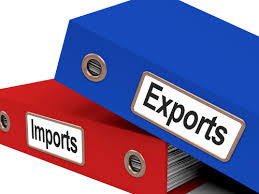 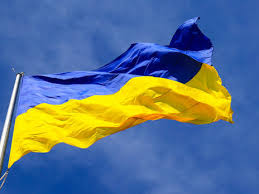 Другий етап (1995-1998). У зовнішньоторговельній політиці відбуваються значні зміни. У митно-тарифному регулюванні запроваджуються протекціоністські заходи, спрямовані на захист вітчизняної промисловості. Одним із нових інструментів регулювання експорту стали індикативні ціни. Були значно скорочені нетарифні заходи регулювання експортно-імпортних операцій. Обсяг експорту та імпорту України зазнав деякого спаду. Двосторонні договорипро співробітництво та кооперацію продовжували підписуватись з країнами СНД..
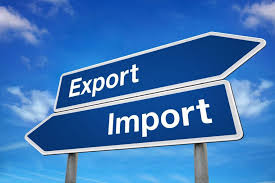 Третій етап (1999-2004). З 1999 р. Україна починає поступоволібералізувати імпортний режим. 
У 2000 р. були повністю скасовані мінімальні митні вартості. Також було суттєво зменшено кількість рішень, що приймаються урядом щодо зміни ставок ввізного мита. Закон України 
«Про кооперацію» було прийнято 
10 липня 2003 року.  А в 2004 році було підписано закон України «Про транскордонне  співробітництво».
Четвертий етап (2005-2007)характеризується трансформацією економічних відносин у напрямку європейської інтеграції та лібералізацією. Найважливішим завданням після президентських виборів 2004 р. було здійснення економічних перетворень - оперативна реалізація ефективних реформ на макро- і мікрорівнях у різних сегментах економіки. Спостерігається позитивна тенденція зростання в структурі імпорту частки продукції машинобудівноїпромисловості. Вступ України до СОТ і перспективи виникнення зони вільної торгівлі Україна-ЄС стають пріоритетом зовнішньоекономічної політики.
П’ятий етап.(2008 - до тепер. часу) Вступившидо СОТв 2008 р., Україна взяла на себе низку тарифних зобов’язань, що стосуються поетапного зменшення ставок ввізного та вивізного мита. Трансформація системи митного регулюванняв Україні, вимагає від системи митного регулювання забезпечення балансу. 94,03 % ставок Митного тарифу в Україні вже нині  адвалерні, лише 5,97 % ставок є специфічними або комбінованими. Розгортання світової фінансової кризи на Україну з вересня 2008 р. зумовило уповільнення притоків довгострокового капіталу, значний відтік короткострокових фінансових ресурсів та падіння експортних надходжень, і, як наслідок, суттєве послаблення обмінного курсу гривні.
Принципи ЗЕД в Україні
Принципи зовнішньоекономічної діяльності українських підприємств закріплені в ст. 2 Закону України "Про зовнішньоекономічну діяльність" . Ці принципи охоплюють і діяльність іноземних суб'єктів господарської діяльності в Україні.

Законом України «Про зовнішньоекономічну діяльність» для суб'єктів господарської діяльності України та іноземних суб'єктів господарської діяльності встановлено шість основних принципів ЗЄД.
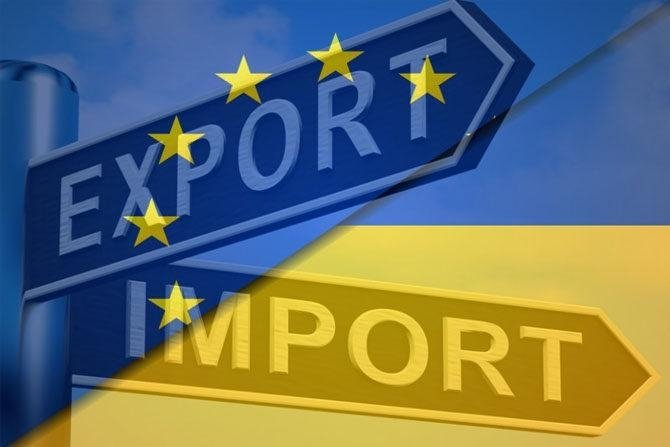 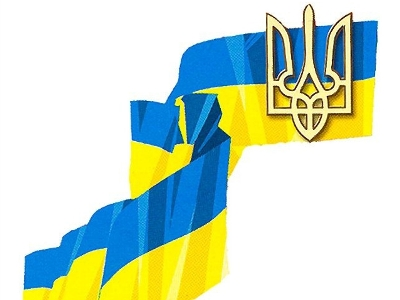 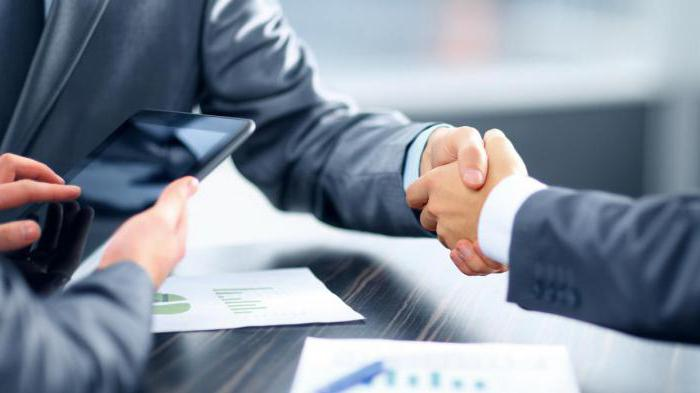 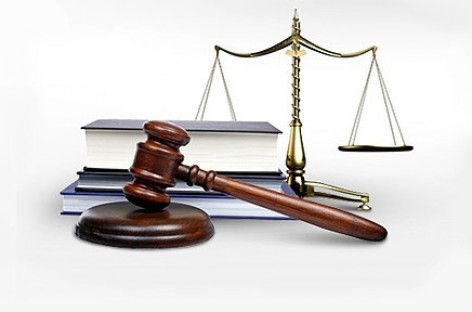 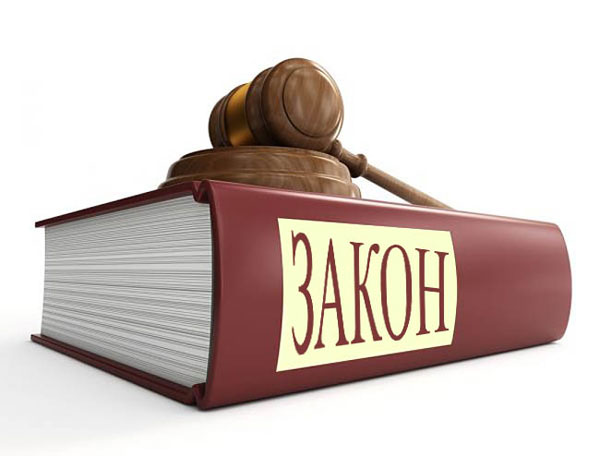 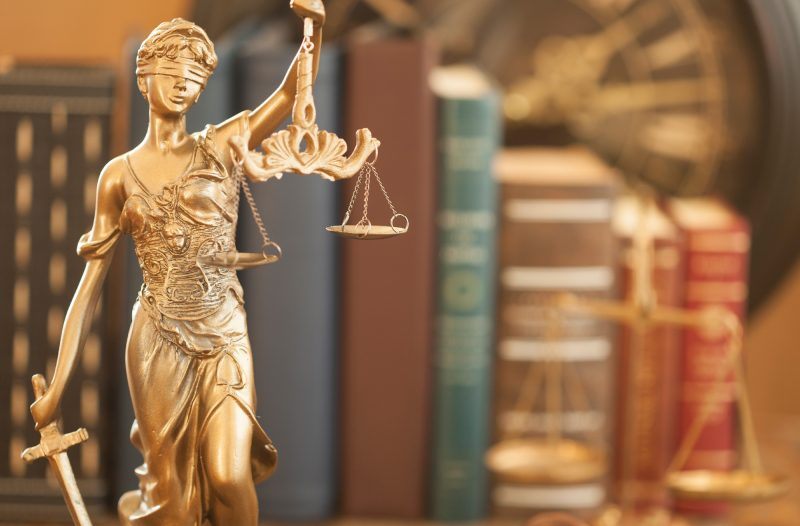 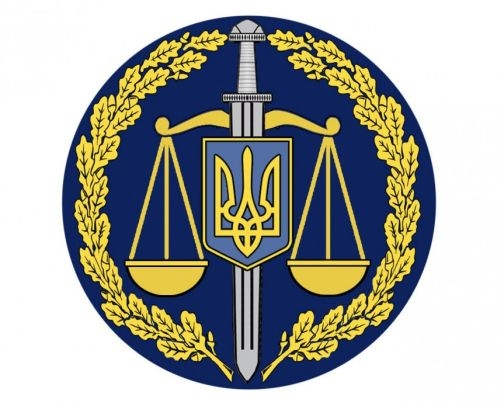 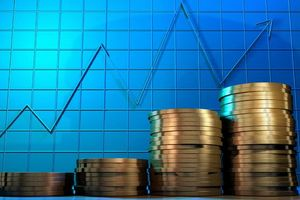 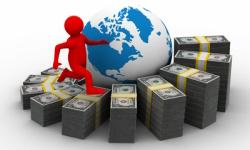 Приклад дії принципу еквівалентності обміну при здійсненні ЗЕД: Н/с - національний суб'єкт господарювання; І/к - іноземний контрагент; е/о - експортна операція; МУК - митний контроль.
Для виконання принципу еквівалентності обміну, Міністерство економіки та питань Європейської інтеграції України видає щомісяця моніторинг індикативних цін (ІЦ). 
ІЦ - це орієнтовні світові ціни на товари і послуги. 
Основна мета моніторингу ІЦ:
довести інформацію про рівень СЦ на товари і послуги до національних суб'єктів ЗЕД;
 сприяти митним органам при встановленні ними рівня антидемпінгового податку.
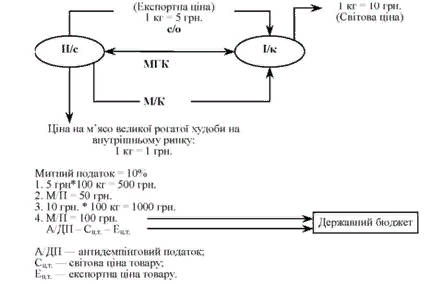 Суб'єкти ЗЕД та їх класифікація.
УЧАСНИКИ ЗОВНІШНЬОЕКНОМІЧНОЇ ДІЯЛЬНОСТІ
До другої категорії учасників ЗЕД належать суб'єкти, що здійснюють організаційно-управлінські повноваження у сфері ЗЕД. Насамперед, це державні органи та органи місцевого самоврядування. Подібні за своїм характером функції на регіональному та локальному рівнях можуть виконувати і господарські об'єднання, промислово-фінансові групи, банківські та фінансові холдингові групи - щодо своїх учасників, материнське підприємство - щодо своїх дочірніх підприємств.
УЧАСНИКИ ЗОВНІШНЬОЕКНОМІЧНОЇ ДІЯЛЬНОСТІ
СУБ’ЄКТИ ЗОВНІШНЬОЕКНОМІЧНОЇ ДІЯЛЬНОСТІ Відповідно до ст. 3 Закону “Про ЗЕД”
Юридичні особи, зареєстровані в Україні (у тому числі юридичні особи, майно та/або капітал яких є повністю у власності іноземних суб'єктів господарської діяльності)
Інші (без статусу юридичної особи):
об'єднання фізичних, юридичних, фізичних і юридичних осіб, яким не заборонено здійснювати господарську діяльність;
структурні одиниці іноземних суб'єктів господарської діяльності
Фізичні особи:
громадяни України;
іноземні громадяни;
особи без громадянства.
УМОВИ
УМОВИ
УМОВИ
Постійно проживають на території України
Мають постійне місцезнаходження на території України
Дієздатні та правоздатні за законами Україн
Зареєстровані як підприємці
Класифікація суб’єктів ЗЕД
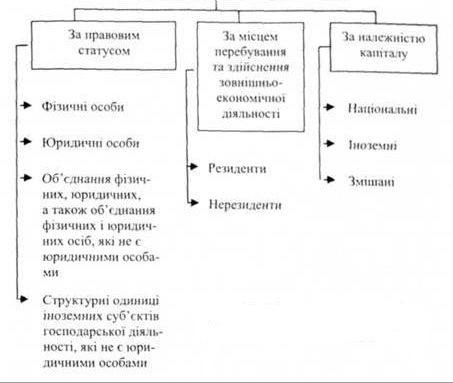 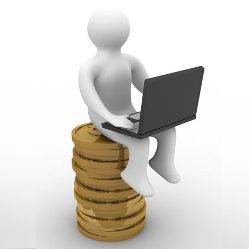 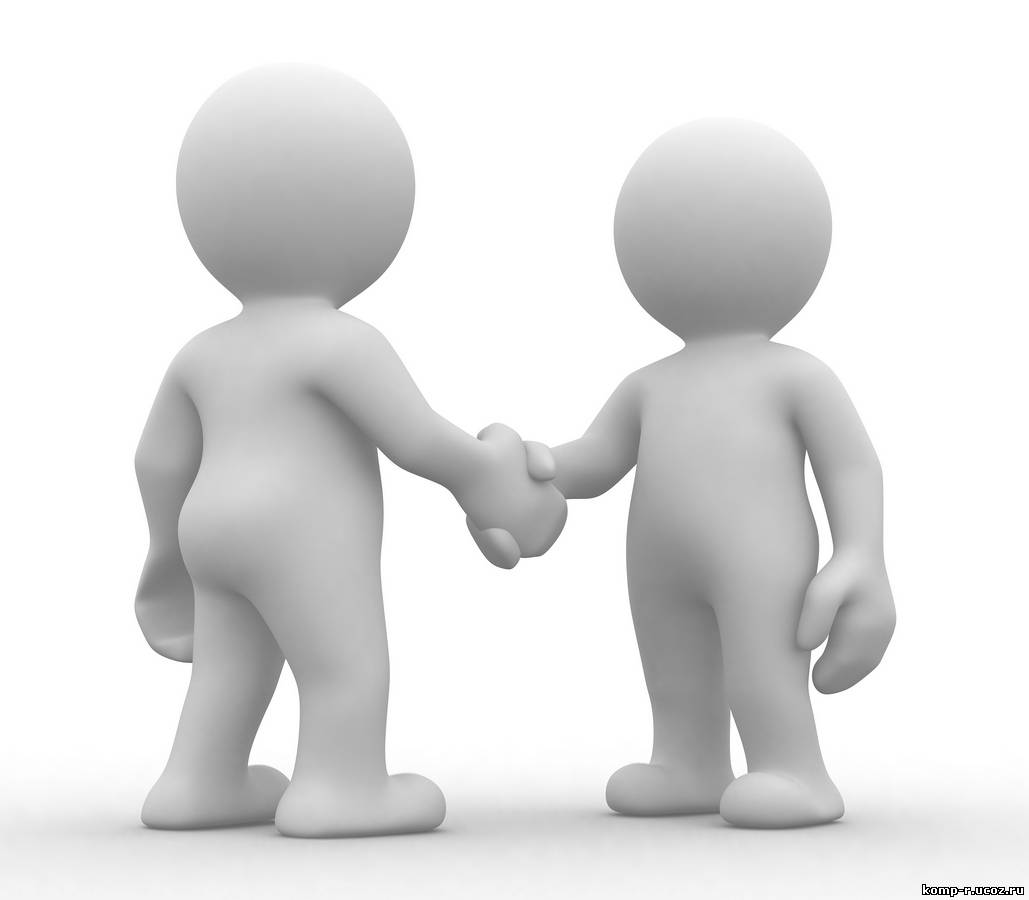 Роль ЗЕД у розвитку національної економіки
Більшість країн світу, маючи обмежену ресурсну базу і вузький внутрішній ринок, не в змозі виробляти з достатньою ефективністю товари, необхідні для внутрішніх потреб. Для таких країн ЗЕД є способом отримання необхідних товарів. Країни з великим сировинним потенціалом базують свої економічні системи на основі реалізації експортного потенціалу.
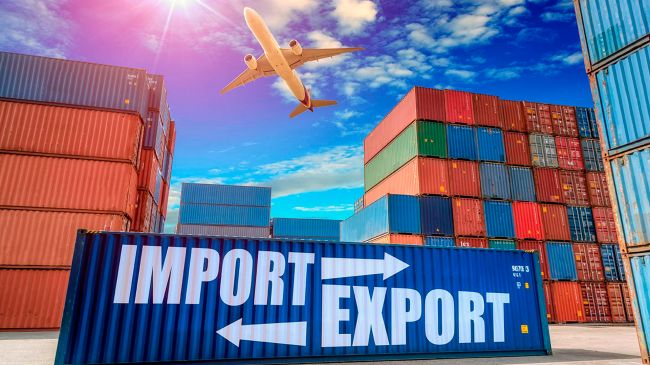 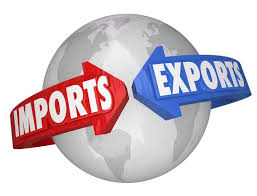 Необхідність існування ЗЕЗ обумовлюється тим що різні країни мають різні виробничі умови.
Виходячи з цього, країни спеціалізуються на виробництві такої продукції, яка значною мірою дешевша зарубіжних аналогів, що в кінцевому підсумку приносить прибуток кожній країні-учасниці ЗЕЗ, задовольняє потреби споживачів у продукції кращої якості.
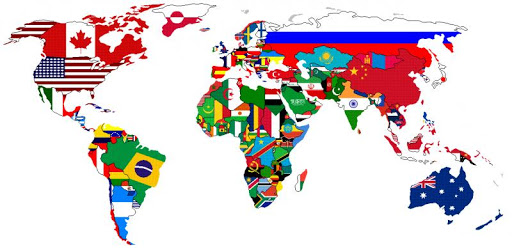 Необхідність існування ЗЕД обумовлюється тим що різні країни мають різні виробничі умови:
Як свідчить світовий досвід, удосконалення структури суспільного виробництва тільки за рахунок власних сил неможливо. Прогресивні зміни в організації виробництва виконуються в світі за рахунок використання переваг міжнародного розподілу праці.
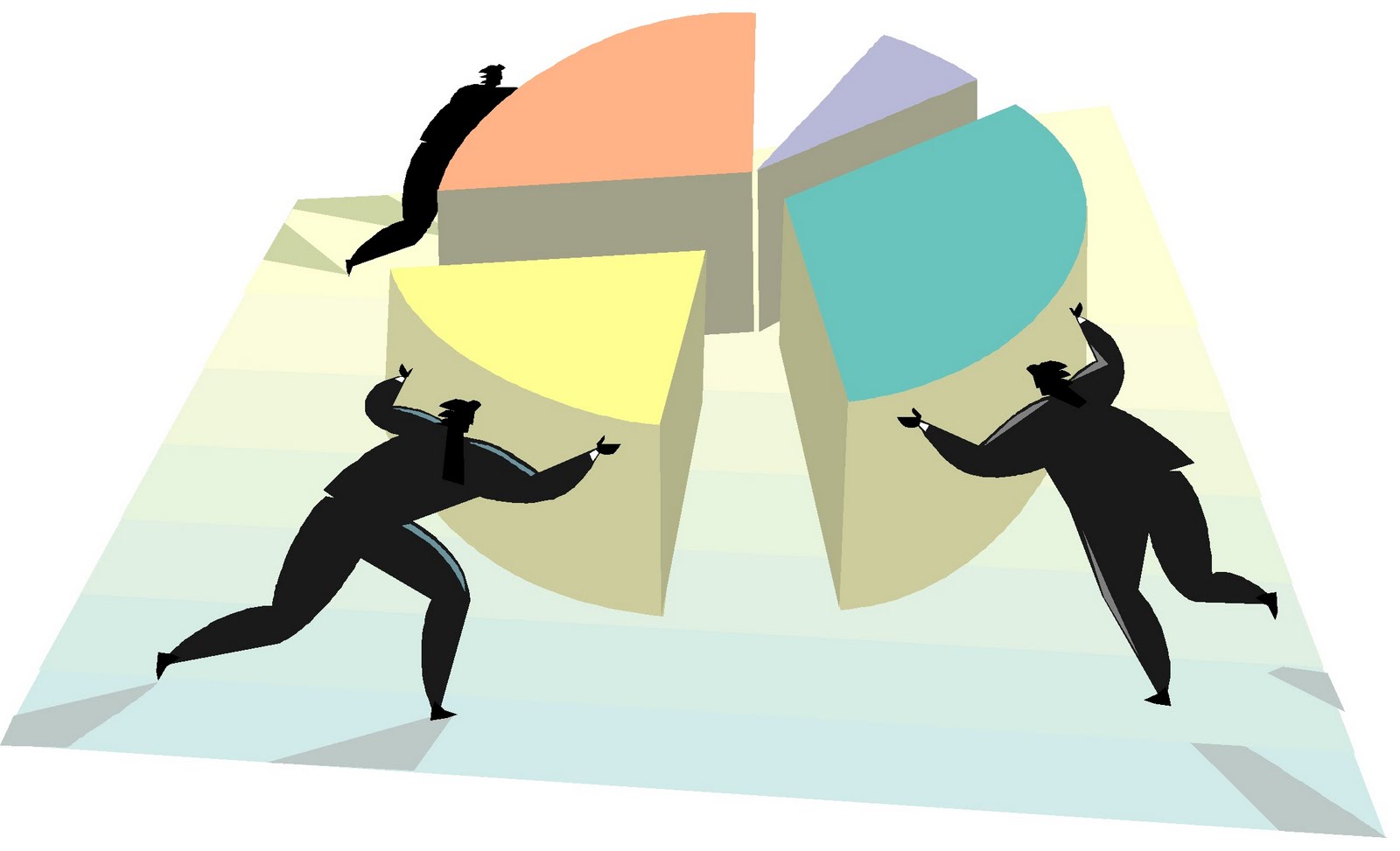 Структура державного регулювання ЗЕД
Недержавні органи управління, економікою (товарні, фондові, валютні біржі, торговельні палати, асоціації, спілки тощо)
Держава
Суб’єкти державного регулювання ЗЕД:
Суб’єкти зовнішньоекономічної діяльності (підприємства, фірми, організації)
Міждержавні та міжрегіональні органи регулювання зовнішньоекономічної діяльності (СОТ, ГАТТ, ЄБРР, МВФ)
Органи державного регулювання зовнішньоекономічної діяльності
Верховна Рада України
Митні органи
Антимонопольний комітет України
Кабінет Міністрів України
Міжвідомча комісія з міжнародної торгівлі
Національний банк України
Органи місцевого управління зовнішньоекономічною діяльністю
Центральний орган виконавчої влади
Компетенції органів державного регулювання зовнішньоекономічної діяльності
Верховна Рада України:
-прийняття, зміна та скасування законів, що стосуються зовнішньоекономічної діяльності;
-затвердження головних напрямів зовнішньоекономічної політики України;
-розгляд, затвердження та зміна структури органів державного регулювання зовнішньоекономічної діяльності;
Кабінет Міністрів України:
-вживає заходів до здійснення зовнішньоекономічної політики України відповідно до законів України; - здійснює координацію діяльності міністерств, інших центральних органів виконавчої влади
- приймає нормативні акти управління з питань зовнішньоекономічної діяльності у випадках, передбачених законами України;
Національний банк України: 
-здійснює зберігання і використання золотовалютного резерву України та інших державних коштовностей; 
-представляє інтереси України у відносинах з центральними банками інших держав, міжнародними банками; 
- регулює курс національної валюти України до грошових одиниць інших держав;
Центральний орган виконавчої влади:
-забезпечує проведення єдиної зовнішньоекономічної політики; 
- здійснює контроль за додержанням всіма суб'єктами зовнішньоекономічної діяльності чинних законів України та умов міжнародних договорів України;
Антимонопольний комітет України: 
- здійснює контроль за додержанням суб'єктами зовнішньоекономічної діяльності законодавства про захист економічної конкуренції.
Митні органи: 
- здійснюють митний контроль в Україні згідно з чинними законами України.
Органи місцевого управління зовнішньоекономічною діяльністю:
створюються за погодженням з відповідними місцевими Радами народних депутатів України та в межах загального ліміту бюджетних коштів, що виділяються на утримання відповідних органів державного регулювання України. Дії зазначених підрозділів (відділень) не повинні суперечити нормативним актам місцевих Рад народних депутатів України
Міжвідомча комісія з міжнародної торгівлі:
 - здійснює оперативне державне регулювання зовнішньоекономічної діяльності в Україні відповідно до законодавства України;
 - приймає рішення про порушення і проведення антидемпінгових, антисубсидиційних або спеціальних розслідувань;
Основні інструменти ЗЕД
Держава бере активну участь у розвитку ЗЕД шляхом цілеспрямованого впливу на певні сфери й об'єкти цієї діяльності. Цей вплив здійснюється за допомогою комплексу інструментів регулювання, які поділяються на торговельно-політичні та валютно-політичні. Державне регулювання ЗЕД здійснюється за допомогою:
законів України; 
актів тарифного і нетарифного регулювання;
економічних заходів оперативного регулювання (валютно-фінансового, кредитного та іншого);
рішень недержавних органів управління економікою;
угод, що укладаються між суб'єктами зовнішньоекономічної діяльності.
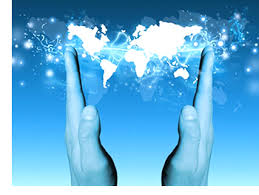 За напрямом товарних потоків розрізняють ввізне, вивізне та транзитне мито. Найбільше економічне значення сьогодні має ввізне мито. Вивізне мито накладається тільки деякими країнами, насамперед на аграрні продукти та сировину. 
Раніше мито служило насамперед фіскальним цілям — отриманню державних доходів. Воно належить до найстаріших джерел доходів держави. Однак мито є не тільки джерелом доходів держави, а й так званою тарифною перешкодою для торгівлі. Нарахування мита штучно підвищує ціну товарів при переміщенні їх через кордон, що впливає на попит та пропозицію.
для захисту молодих галузей вітчизняної економіки
для коригування рівноваги платіжного балансу
для захисту вітчизняних робочих місць
для захисту економіки країн, що розвиваються
для перерозподілу доходів
Мотиви нарахування мита
позаекономічні мотиви (національний престиж, національна безпека тощо)
для захисту вітчизняних товаровиробників (класичний аргумент захисного мита)
для формування доходів держави (так званий фіскальний мотив)
Тарифне регулювання ЗЕД
Одні з основних інструментів державного регулювання ЗЕД:  
тарифне; 
нетарифне;
валютне регулювання.
Митний тариф – це систематизований звід ставок мита, яким обкладаються товари й інші предмети, ввезені на митну територію країни, чи вивозяться за межі даної території. Метою митного тарифу є раціоналізація товарної структури ввозу товарів до України; підтримка раціонального співвідношення ввозу та вивозу товарів, валютних доходів та видатків на території України; створення умов щодо прогресивних змін у структурі виробництва; захист економіки України від недобросовісної іноземної конкуренції; забезпечення умов щодо ефективної інтеграції України у світове господарство.
Введення імпортного тарифу для захисту національних виробників, що несуть збитки через наплив більш дешевого товару, впливає на економіку як малої, так і великої країни. Країна вважається малою, якщо зміна попиту з її боку на імпортні товари не призводить до зміни світових цін, і великою – якщо зміна попиту на імпортні товари спричиняє зміну світових цін.
Нетарифне регулювання ЗЕД
Нетарифні обмеження здійснюються адміністративними, фінансовими, кредитними й іншими методами. Зараз більше половини світової торгівлі є об'єктом нетарифних бар'єрів, що створюють головну погрозу світовій торговій системі. Поширення нетарифних обмежень пояснюється тим, що їх введення є привілеєм уряду країни і вони не регулюються міжнародними угодами. У ряді випадків використання нетарифних методів при відносно ліберальному митному режимі може призвести до більш обмежувального характеру державної торгової політики в цілому. Нетарифні обмеження можна класифікувати за групами: кількісні, приховані, фінансові:
Валютне регулювання ЗЕД
Система валютного регулювання являє собою регламентацію режиму здійснення валютних операцій, міжнародних розрахунків, визначення загальних принципів валютного регулювання, повноважень державних органів і функцій банків та інших фінансових установ у регулюванні валютних операцій, прав та обов'язків суб'єктів валютних відносин, порядку здійснення валютного контролю, відповідальності за порушення валютного законодавства.
Учасниками валютного регулювання виступають:
Національний банк України;
"уповноважений банк" (будь-який комерційний банк, що має ліцензію НБУ на здійснення валютних операцій, а також здійснює валютний контроль за операціями своїх клієнтів);
різні фінансові установи, які отримали ліцензію НБУ на право проведення валютних операцій;
 юридичні особи, що уклали агентські угоди на відкриття пунктів обміну іноземних валют;
фінансові установи-нерезиденти, що одержали індивідуальні ліцензії НОВУ на право проведення операцій на валютному ринку України.
Тарифні заходи державного регулювання
Тарифні (економічні) методи регулювання зовнішньоекономічної діяльності являють собою комплекс заходів державного регулювання за допомогою митних тарифів.
Тарифні методи регулювання
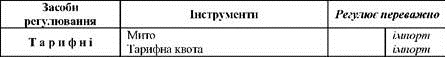 Митний тариф - систематизований згідно з Українською класифікацією товарів зовнішньоекономічної діяльності перелік ставок ввізного мита, які справляються з товарів, що ввозяться на митну територію України.
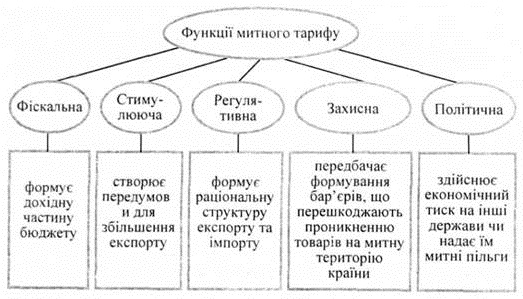 Мито являє собою грошовий збір чи податок, який держава бере з товарів, власності та інших цінностей при перетині кордону України.
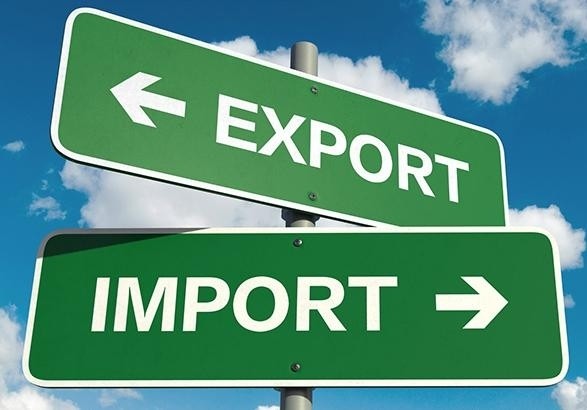 Основним видом мита є ввізне (імпортне) мито, тобто мито на товари та інші предмети при їх імпорті на митну територію. За його допомогою підвищують ціну імпортованого товару, знижуючи його конкурентоспроможність на ринку України. Воно регулює та обмежує надходження іноземних товарів в державу. Вивізне та транзитне мито практично не застосовується.
Нетарифні заходи державного регулювання
Нетарифне регулювання -
це сукупність процедур, які спрямовані на обмеження кількості іноземних продуктів (товарів) на внутрішній ринок країни.
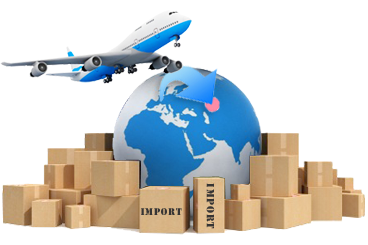 Переваги нетарифних заходів:
До заходів нетарифного регулювання відносяться:
Використання нетарифних методів –
це ефективний засіб регулювання зовнішньоекономічної діяльності через встановлення певних вимог до суб’єктів господарської діяльності. Проте під час формування державної зовнішньоекономічної політики необхідно зважено підходити до застосування цих методів, керуючись насамперед національними інтересами держави.
Типи зовнішньоекономічної політики
Зовнішньоекономічна політика - це система заходів державної влади, спрямованих на найбільш сприятливий розвиток економічних, науковотехнічних, виробничих і інших зв'язків із закордонними країнами, поглиблення й розширення участі в МПП із метою рішення стратегічних завдань її соціальноекономічного розвитку.
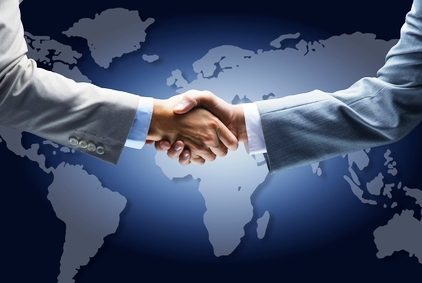 Зовнішньоекономічна політика регулює зовнішню торгівлю, іноземні інвестиції, валютно-кредитні відносини, передачу нових технологій, а також міграцію робочої сили.
Наступальна функція: спрямована, насамперед, на одержання країною порівняльних і абсолютних переваг у результаті участі в світогосподарських відносинах, тобто на реалізацію економічного потенціалу країни на світовому ринку.
Захисна функція: реалізується з метою формування господарської структури відповідно до національних інтересів і цілями зовнішньоекономічної політики.
При визначенні зовнішньоекономічної політики як економічної категорії варто звернути увагу на дві її істотні функції:
Основними причинами введення й підтримки захисних заходів є: 
1. створення системи регулювання імпорту з метою захисту вітчизняного ринку від іноземної конкуренції;
 2. необхідність захисту певних галузей і підприємств у період становлення нових виробництв, структурної перебудови й подолання кризових явищ;
 3. необхідність захисту певних стратегічних галузей і підприємств, які забезпечують процес відтворення (енергетика, транспорт, зв'язок і т.д.) або обороноздатність країни; 
4. необхідність мати резерв торгово-політичних поступок в обмін на аналогічні поступки країн-партнерів, важливих для вітчизняного експорту; 
5. проведення вибіркової структурної політики; 
6. рішення проблеми экстерналізації, тобто перекладання на інші національні економіки свої проблеми, витрати, труднощі.
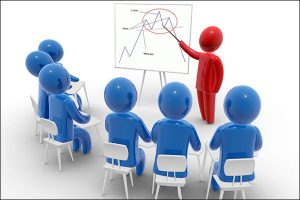 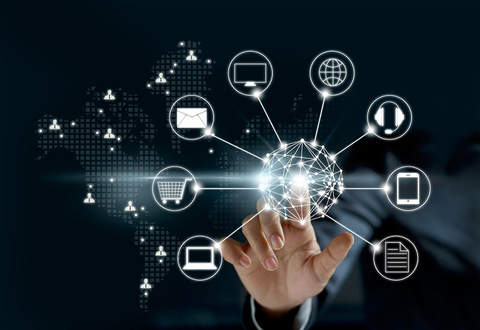 Сутність вільної торгівлі
Створення ЗВТ передбачає відмову країн від усіх або багатьох бар'єрів у торгівлі одна з одною. Тобто, якщо умовні країни А та В домовляться про вільну торгівлю, ввізні мита між ними зникнуть. А от відносини А та В з країною С не змінюються – мита між ними продовжать існувати.
Що таке зона вільної торгівлі?
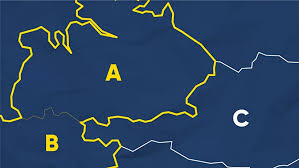 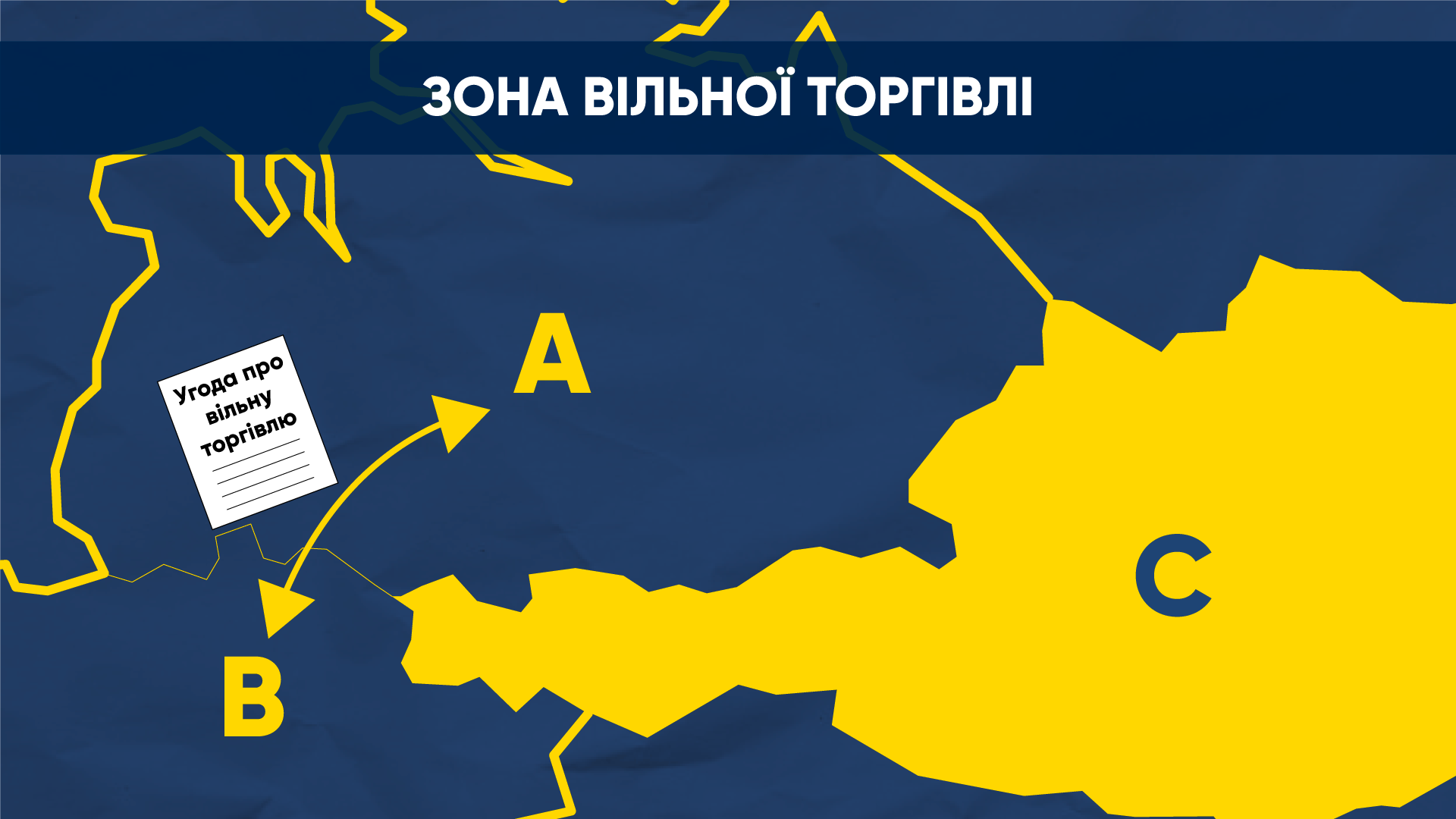 Якщо країни А та С також укладають угоду про вільну торгівлю, ввізні мита між ними скасовуються. Однак, це не впливає на відносини між країнами В та С. Щодо В ввізні мита країни С залишаються.
Зона вільної торгівлі регулює відносини між країнами, які уклали угоду про вільну торгівлю.
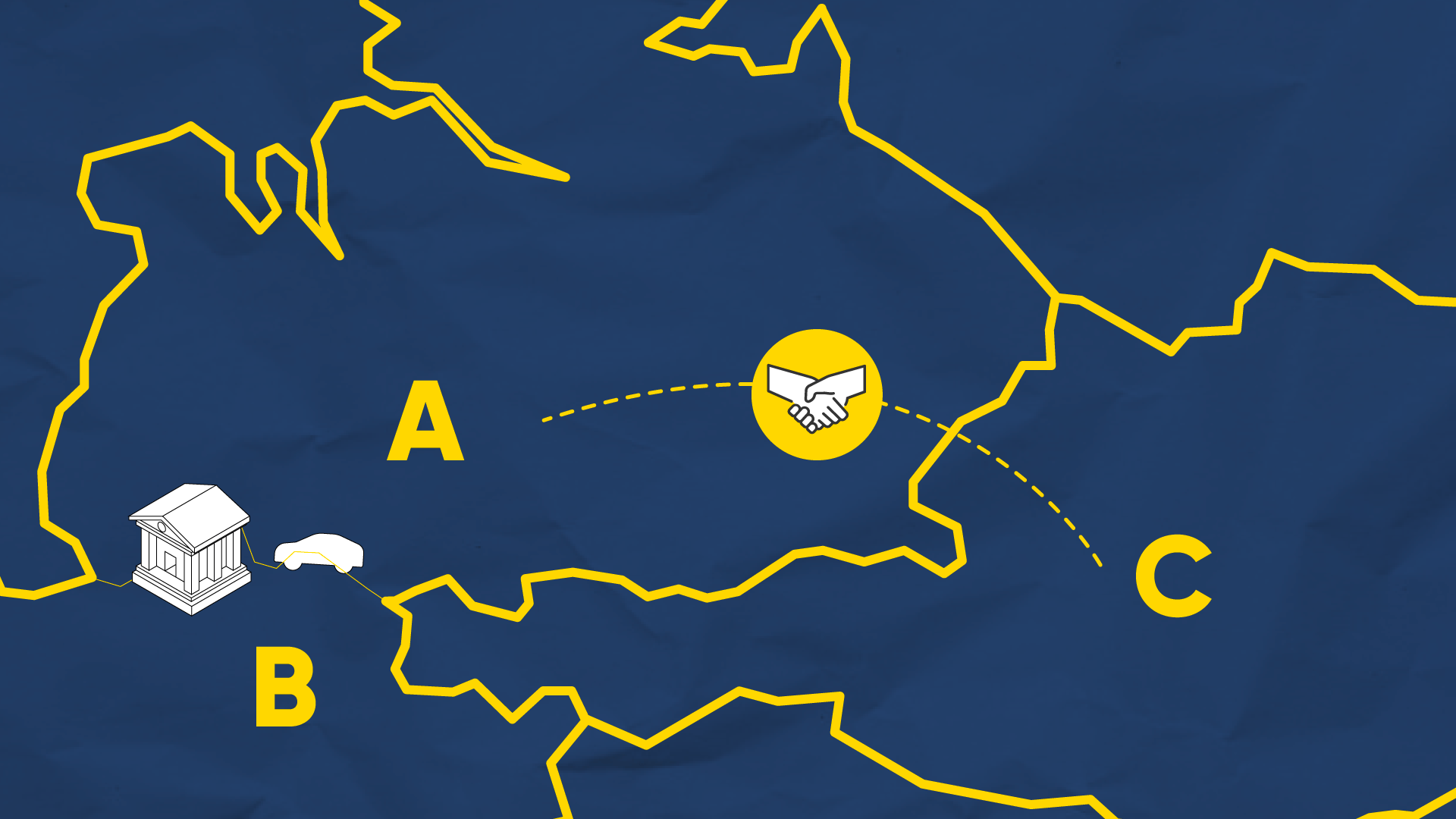 Водночас, торговельний режим з іншими країнами не зазнає змін. Кожна країна може мати стільки ЗВТ, скільки забажає.
Зі свого боку, митний союз означає, що країни не лише створюють зону вільної торгівлі між собою, але й погоджуються вести єдину торговельну політику щодо інших країн. Саме до такого союзу разом з Росією, Білоруссю і Казахстаном Росія закликала приєднатися Україну.
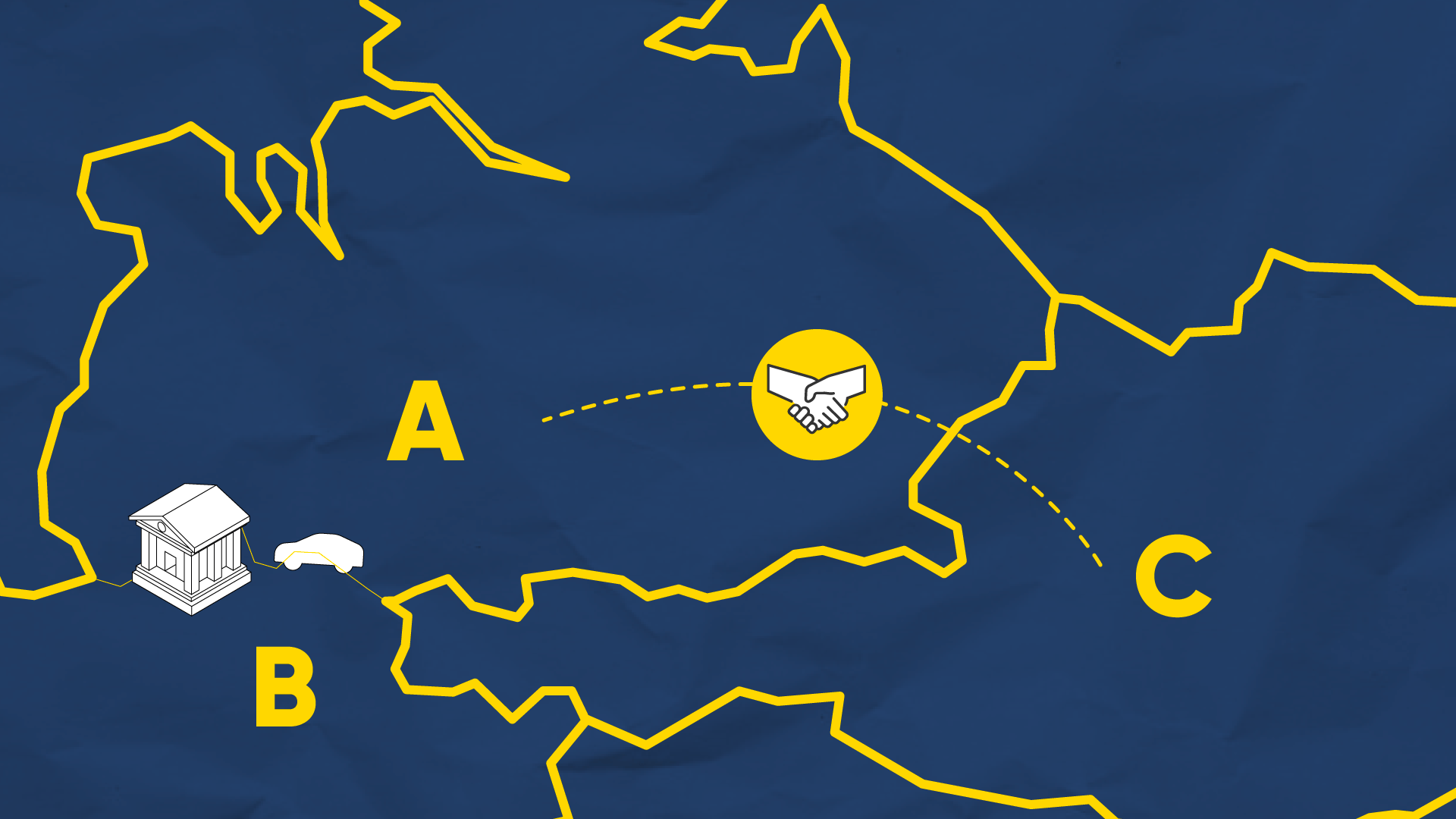 Отже, якщо А та В створять митний союз, їхні взаємні ввізні мита зникають, а їхні ввізні мита щодо інших країн уніфікуються. Створюється наднаціональний орган, який регулює їхню спільну торговельну політику. Тепер торговельним партнером країни С стає митний союз країн А та В.
Важливо! Країна може одночасно бути лише в одному митному союзі. Якщо Зона вільної торгівлі – це «дружба», митний союз – це «моногамний шлюб». І хоча «розлучення» можливе, воно дорого коштуватиме.
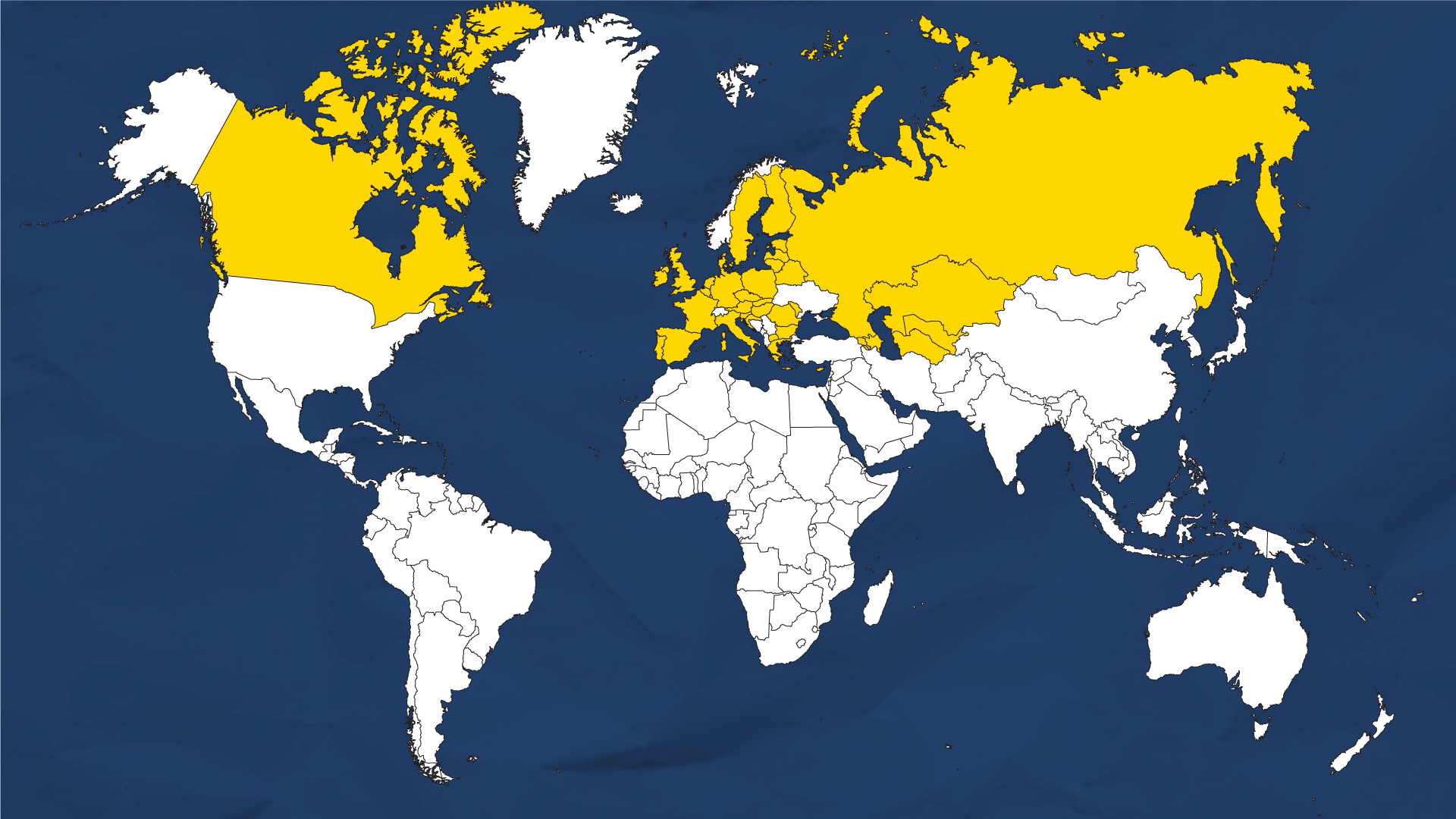 Переваги та недоліки вільної торгівлі.
Вільна торгівля — зовнішньоекономічна політика, за якої держава не втручається у торговельні відносини з іншими країнами; відсутність штучних (створених урядом) бар'єрів на шляху торгівлі між окремими фірмами різних країн. На рівні теоретичної моделі передбачається, що вільна торгівля призводить до появи додаткових вигод, оскільки дозволяє уникати втрат від викривлень у виробництві та споживанні, пов'язаних із митним захистом.
Зона вільної торгівлі, з одного боку, розширює доступ українських товарів та послуг до потужного ринку ЄС, полегшує доступ європейських інвестицій в Україну.

	Однак, з іншого боку, полегшений доступ імпорту високоякісних товарів і послуг з ЄС в Україну створює додаткову конкуренцію українським виробникам.

	У зв'язку з цим, виникає об'єктивна необхідність проведення оцінки впливу підписання угоди, що дозволить визначити переваги та можливі ризики, які матимуть негативні наслідки для економіки України.
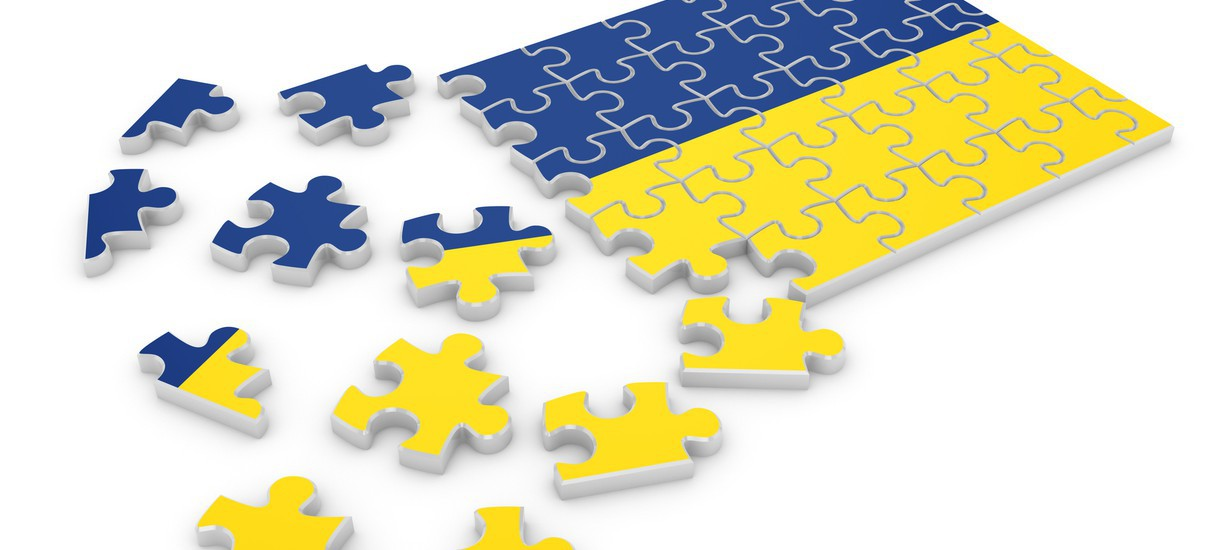 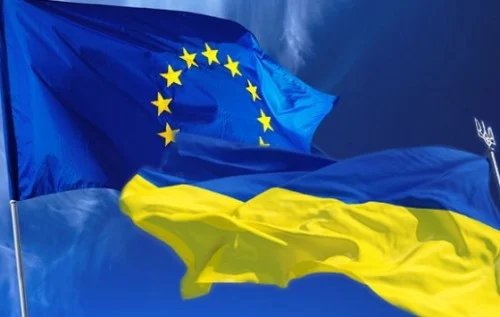 До потенційних переваг слід віднести:
До потенційних ризиків слід віднести:
Рейтинг України серед інших країн
Одним з основних показників ефективності державної політики в різних сферах, зокрема економічній, що враховуються провідним міжнародними кредиторами та компаніями під час здійснення кредитування та вкладення інвестицій, є місце країни у міжнародних рейтингах, яких існує близько десяти. Україна також є їх учасником, проте високий рівень корупції, бюрократія, неефективне державне управління та використання адміністративних методів в економіці не позиціонують нашу державу як інвестиційно привабливу.2014 — 2015 рр. були роками надій на зміни, проте істотних зрушень нам досягти так і не вдалося. Чому — аналізує експерт з економічних питань Міжнародного центру перспективних досліджень Ангела БОЧІ.
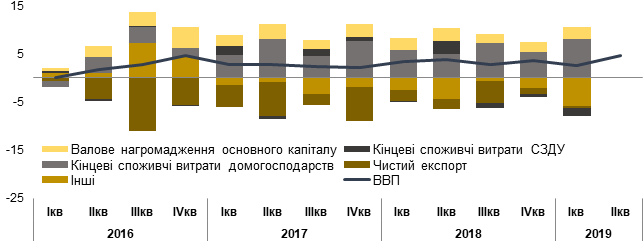 Динаміка ВВП у 2016 - 2019 роках
Рейтинг враховує 12 свобод – від права власності до фінансової свободи. Україна знаходиться в групі країн з переважно невільною економікою. Це четверта категорія в градації груп. Крім країн з переважно невільною економікою виділяють країни: з вільною економікою, переважно вільною економікою, помірно вільною економікою і депресивною економікою. Україна оцінена останньою серед 44 країн Європи, а її рейтинг нижчий регіональних за загальносвітовими показниками. Зазначається, що Україна, економіка якої серйозно похитнулася в результаті подій останніх років – анексії Криму та збройного конфлікту на Донбасі, досягла значного прогресу в реформуванні стала демократичною та прозорою.
Однак, дослідники центру наголошують на необхідності боротьби з корупцією,розвитку ринків капіталу, приватизації державних підприємств і вдосконаленні законодавчої бази і верховенства права.
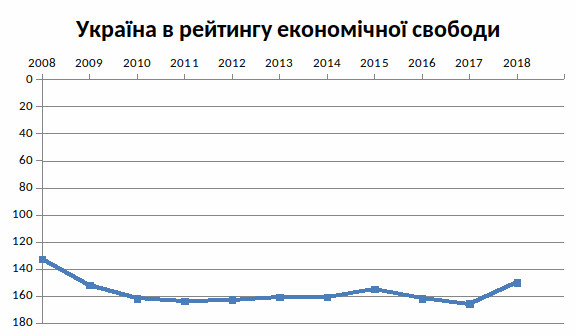 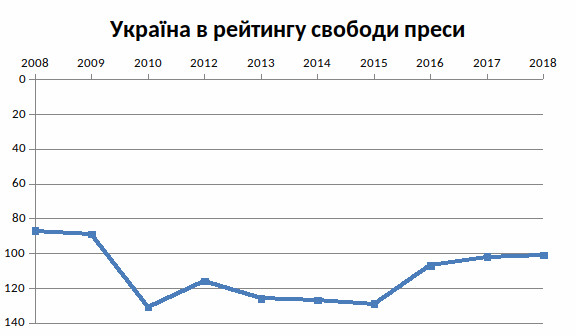 Індекс роботи ЗМІ Репортери без кордонів розраховують з таких параметрів, як умови роботи журналістів, самоцензура, повний захист та інституційна прозорість, різноманіття медіа та їхня незалежність. Україна незначно покращила свої позиції у рейтингу свободи ЗМІ. Про це свідчить щорічний звіт правозахисної організації Репортери без кордонів. В ньому вітчизна знаходиться на 101 місці з 180 позицій. Порівняно з минулим роком, Україна піднялась на одну позицію
Індекс задля порівняння простоти підприємницької діяльності між країнами світу, що укладається Світовим банком на основі річних даних. виконанні контрактів. Згідно з рейтингом, найпозитивнішими сторонами ведення бізнесу в Україні є доступ до кредитів (29-те місце), отримання дозволів на будівництво (35-те місце), сплата податків (43-тє місце). За швидкістю і процедурами відкриття бізнесу Україна посідає 52-ге місце, реєстрації майна – 64-те місце, захисту міноритарних акціонерів – 81-ше місце, виконання контрактів – 82-ге місце, зовнішньої торгівлі – 119-те місце, підключення до електромереж – 128-ме місце, процедурою банкрутства – 149-те місце.
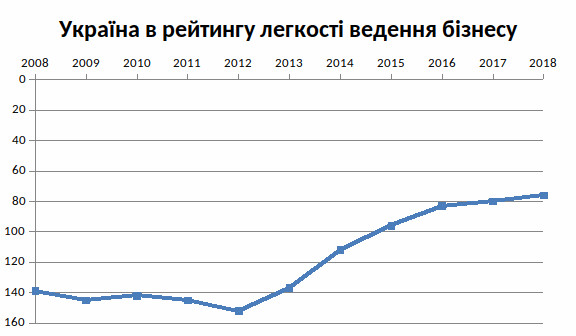 Глобальний індекс миру (Global Peace Index, GPI) — методика визначення рівня напруженості/миру у країнах і регіонах. Україна опинилася в останній десятці країн за показниками глобального індексу миру .Крім того, згідно з даними звіту, Україна опинилася на другому місці серед країн, у яких ситуація з миром протягом останнього року погіршилася найбільше. Щорічний індекс миру визначається за 23-ма показниками, зокрема за випадками насильницьких злочинів, рівнем мілітаризації країни та імпорту зброї.
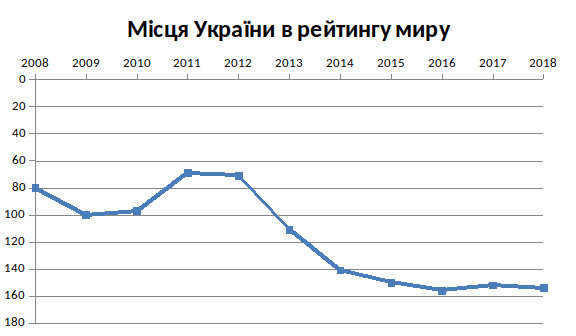 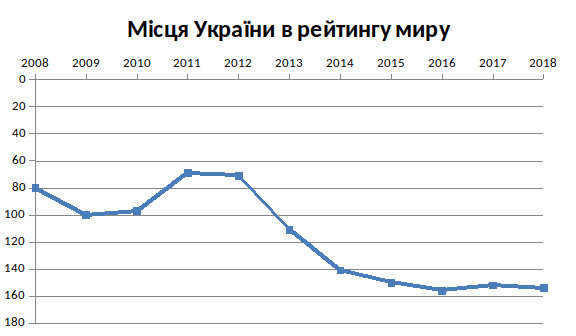 Україна посіла у 2018 році 83-є місце у  Глобальному рейтингу конкурентоспроможності країн, складеному фахівцями Всесвітнього економічного форуму (WEF). Всього в рейтингу цьго року аналізується ситуація в 140 країнах чи територіях. В України, згідно з рейтингом, 77-е місце – за рівнем адаптації технологій, 110-е місце – за рівнем розвитку державних інститутів, 131-е місце – за рівнем макроекономічної стабільності, 94-е місце – за станом охорони здоров’я, 58-е – за рівнем інноваційних можливостей, 46-е – за рівнем освіти, 66-е – ринком праці.
Аналіз показників розвитку зовнішньоекономічної діяльності в Україні.
Під зовнішньоекономічною діяльністю зазвичай розуміють сукупність методів і форм торговоекономічного, науково-технічного співробітництва, а також кредитних та валютно-фінансових відносин даної країни з іноземними державами з метою ефективного використання переваг міжнародного поділу праці.
Зовнішньоекономічна діяльність
Господарська діяльність
Це форма:
Технологія виробництва
Експортно-імпортні операції
Складовими міжнародної торгівлі є експорт та імпорт
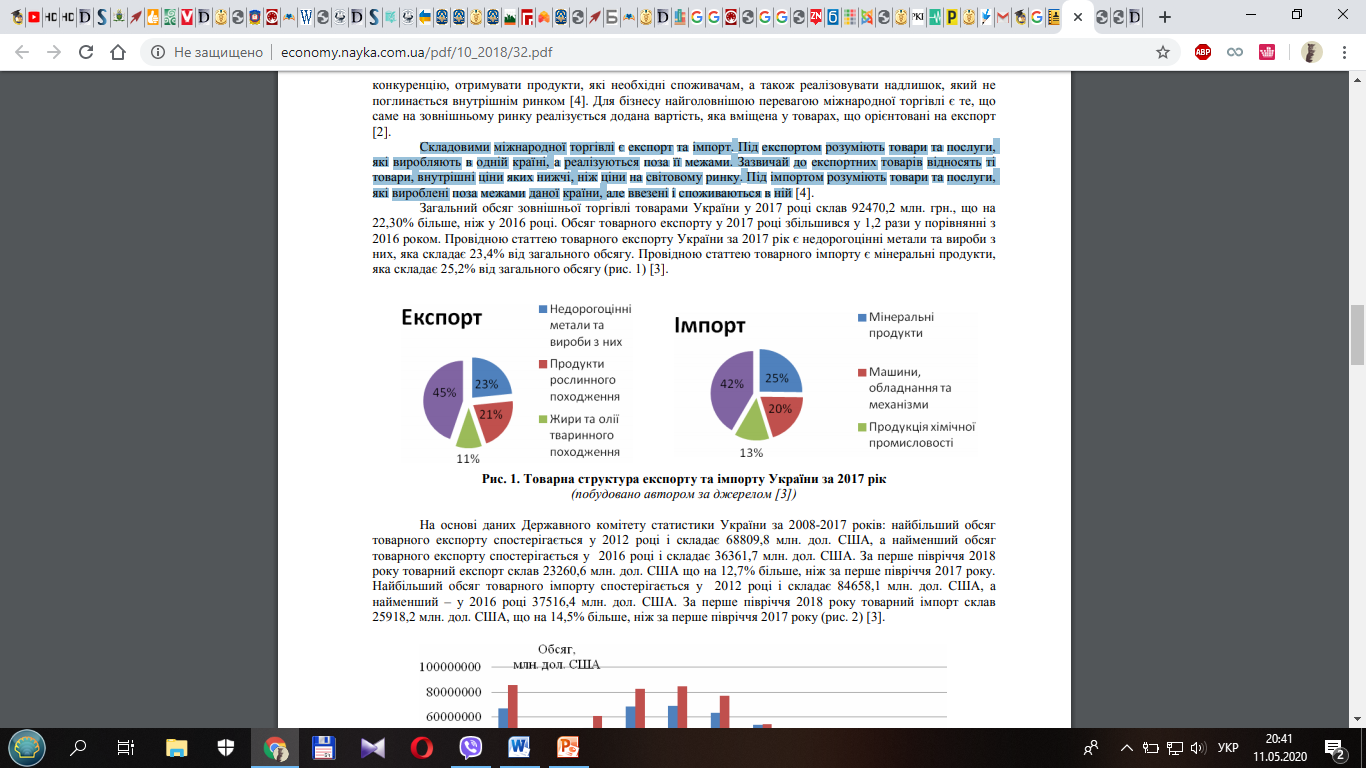 Глобалізація світового господарства є головним чинником, що обумовлює інтегрування національних економік країн до світового ринку, а також їх участь у міжнародному поділі праці.
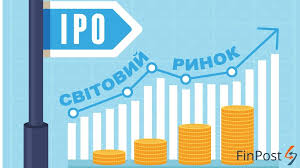 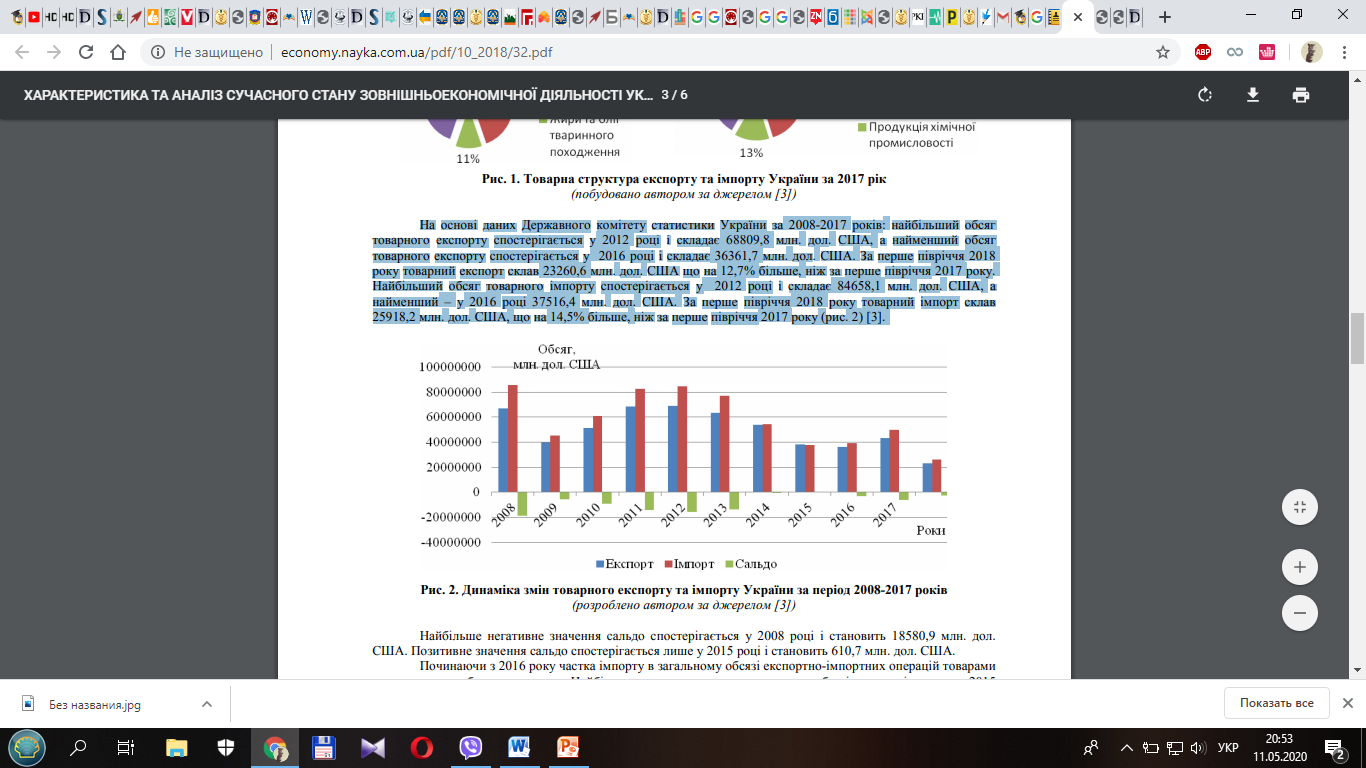 На основі даних Державного комітету статистики України за 2008-2017 років: найбільший обсяг товарного експорту спостерігається у 2012 році і складає 68809,8 млн. дол. США, а найменший обсяг товарного експорту спостерігається у 2016 році і складає 36361,7 млн. дол. США. За перше півріччя 2018 року товарний експорт склав 23260,6 млн. дол. США що на 12,7% більше, ніж за перше півріччя 2017 року. Найбільший обсяг товарного імпорту спостерігається у 2012 році і складає 84658,1 млн. дол. США, а найменший – у 2016 році 37516,4 млн. дол. США. За перше півріччя 2018 року товарний імпорт склав 25918,2 млн. дол. США, що на 14,5% більше, ніж за перше півріччя 2017 року.
Незважаючи на те, що на сучасному етапі відбуваються позитивні зміни як у зовнішньоекономічній діяльності, так і в національній економіці країни в цілому, існує достатня кількість проблем. Головні чинники, що негативно впливають на розвиток економіки України наведені у табл.
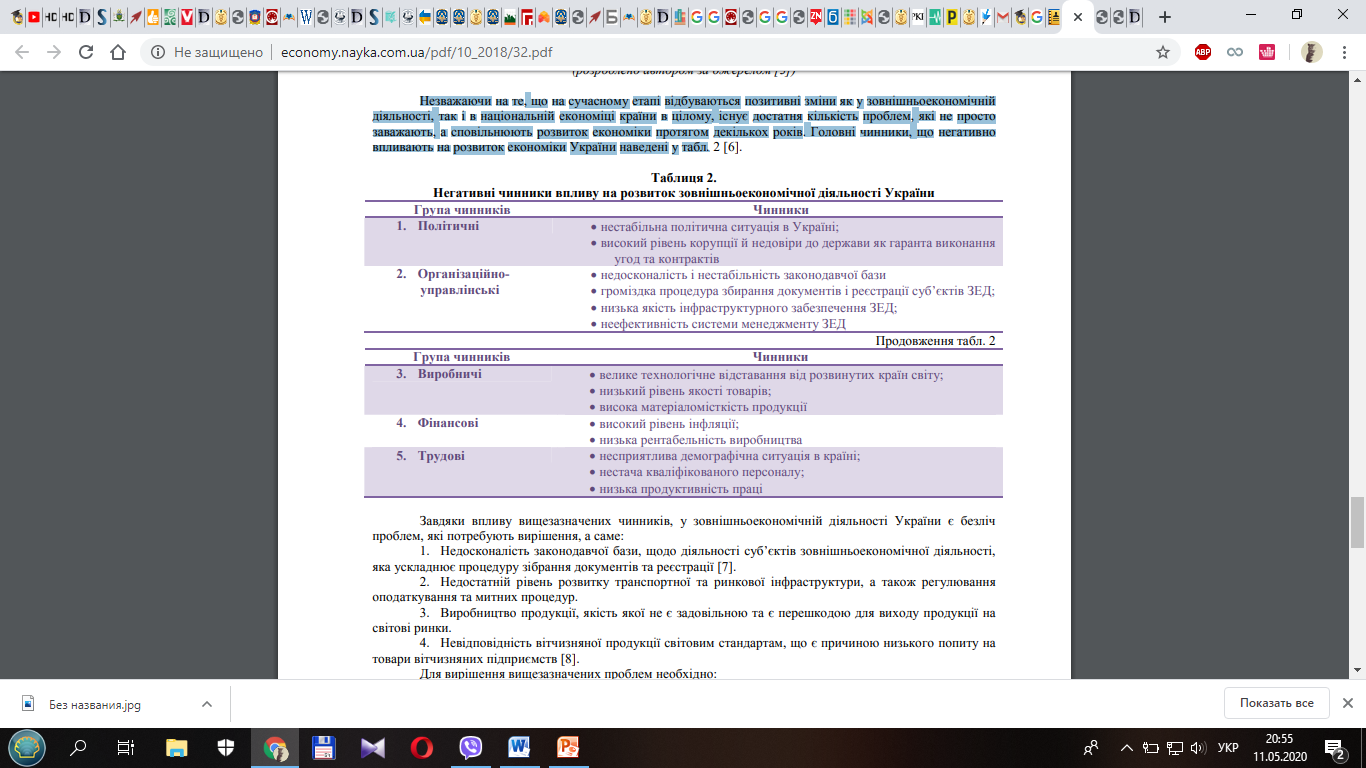 Перспективи України на міжнародній арені
Платіжний баланс (balance of payments) - це балансовий рахунок міжнародних операцій, вартісне вираження всього комплексу світогосподарських зв'язків країни у формі співвідношення надходжень та платежів, це агреговане віддзеркалення економічних відносин країни з рештою світу протягом певного періоду часу (рік, квартал, місяць).
Показники інтенсивності та ефективності розвитку ЗЕД
статистичний звіт, де у систематичному вигляді наводяться сумарні дані про зовнішньоекономічні операції цієї країни з іншими країнами світу за певний проміжок часу. Платіжний баланс відображає стан зовнішньоекономічних зв'язків країни.
МВФ платіжний баланс
- балансу іноземного туризму та некомерційних операцій;
-торгового балансу;
За характером операцій платіжний баланс поділяється на баланс поточних операцій та баланс руху капіталів.
- балансу послуг
- балансу доходів і платежів по закордонних інвестиціях.
У торговому балансі відображається співвідношення між експортом та імпортом товарів. Стан торгового балансу віддзеркалює економічне становище країни, ступінь залежності її від зовнішніх ринків.
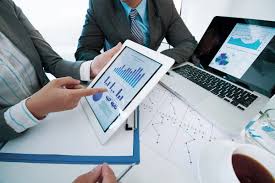 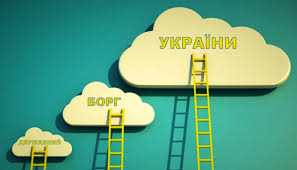 До показників, які характеризують ефективність функціонування економіки країни, відносять також державний борг. При наявності дефіциту бюджету країна позичає грошові ресурси, що, у свою чергу, призводить до виникнення та зростання державного боргу.
Державний борг
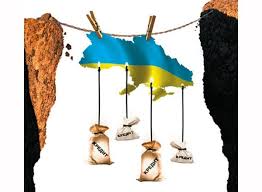 Світовий банк вважає критичним рівнем державного зовнішнього боргу стосовно ВВП - 50%. Експерти Світового банку оцінили зовнішній борг України у 2012 році у 82% від ВВП. Через це Американське ділове видавництво Business 14 Insider опублікувало список країн, які найбільше близькі до дефолту, у списку із 18 країн Україна була наведена шостою.
1) Експорт на душу населення, 
                                              Еддас= Е/Чнас
де Еддас - обсяг експорту на душу населення в даному році;
 Е - обсяг експорту країни у звітному році; Чнас - кількість населення у країні. 
2) Імпорт на душу населення, 
                                                Iднас=I/Чнас 
де Ід.нас. - обсяг імпорту на душу населення в звітному році; І - обсяг імпорту країни в звітному році. 
3) Зовнішньоторговельний оборот на душу населення, 
                                          ЗТОднас=ЗТО/Чнас
де ЗТОдНас - обсяг зовнішньоторговельного обороту на душу населення в звітному році; ЗТО - обсяг зовнішньоторговельного обороту в звітному році.
Крім платіжного балансу до показників, що характеризують інтенсивність та ефективність зовнішньоекономічної зв'язків країни, відносять ще і такі: